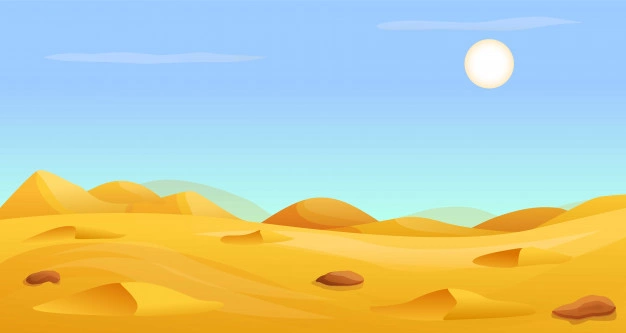 LA RELIGIONE MESOPOTAMICA
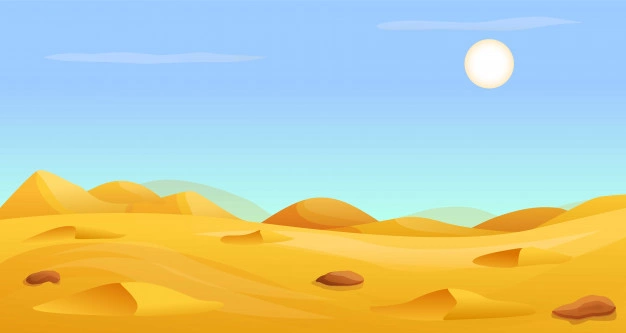 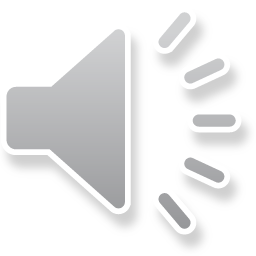 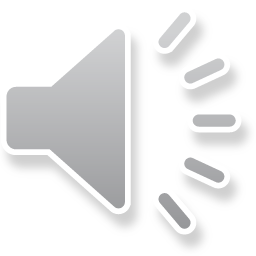 Con la parola Mesopotamia, si indica uan terra che sta in mezzo (meso) a dei fiumi (potamos).

E' una regione Medio Orientale che ha visto fiorire importanti civiltà già dal 4.500 a.C. e il 539 a.C. grazie alle terre fertili che si trovano tra due importanti fiumi: il Tigri e l'Eufrate.
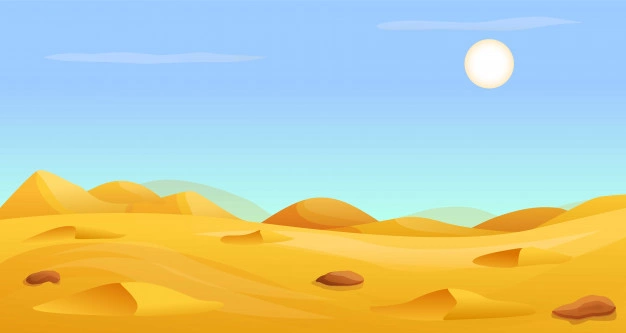 In queste zone sorsero delle civiltà antichissime:
 i Sumeri, i Babilonesi e gli Assiri.
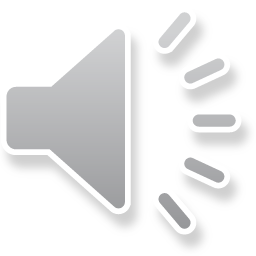 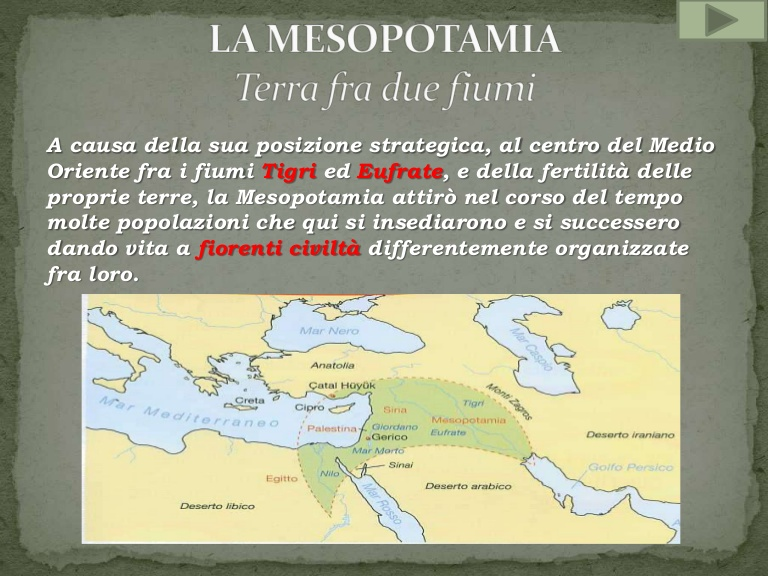 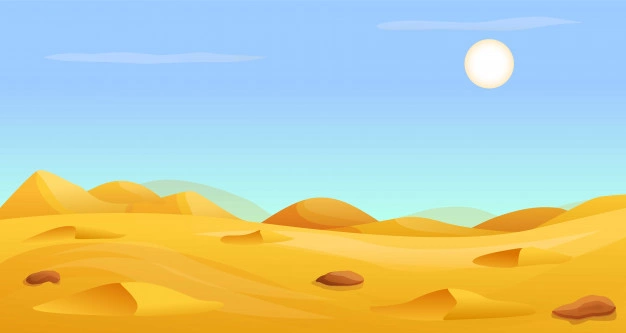 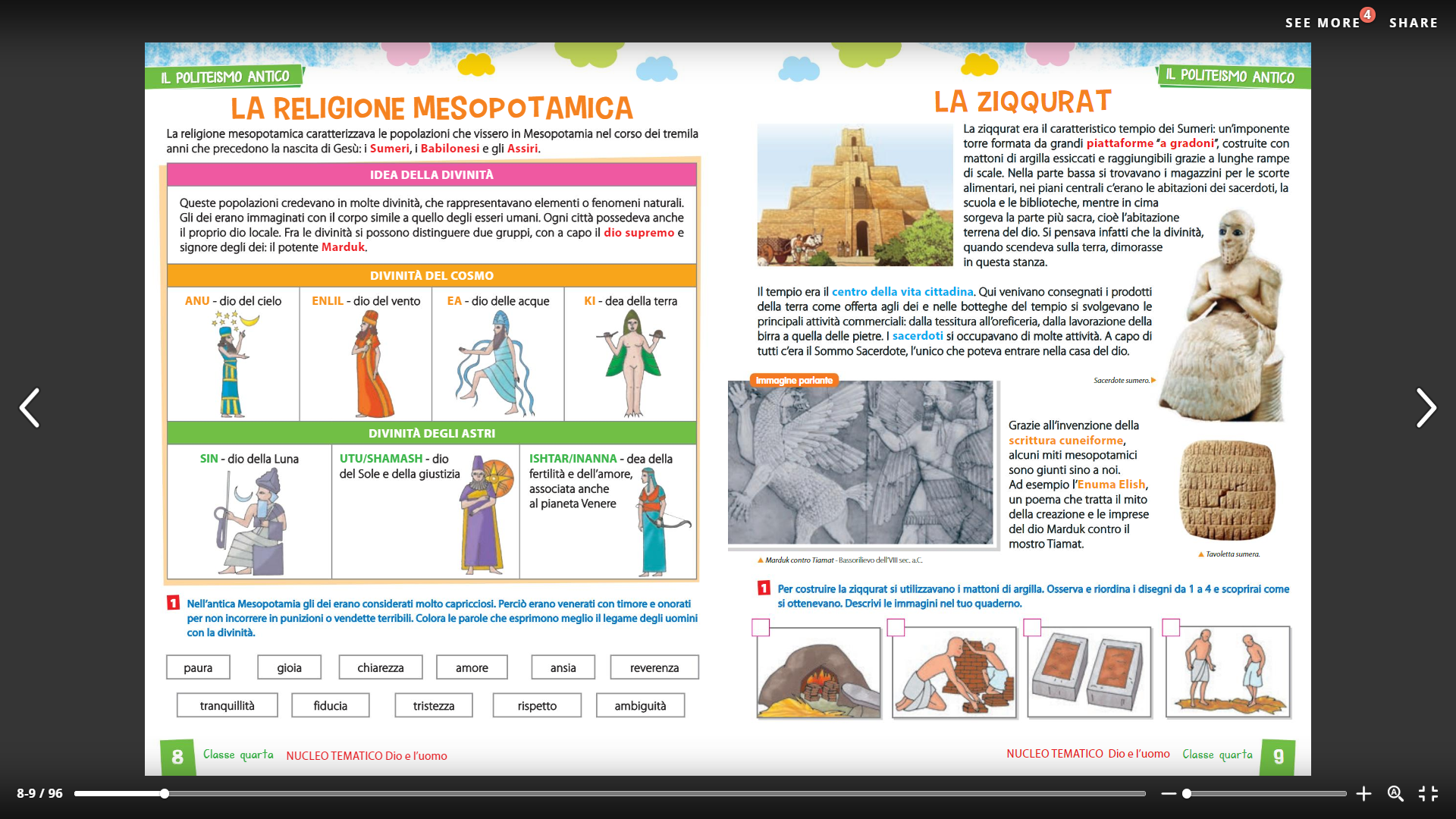 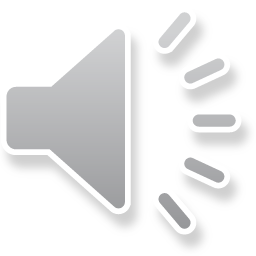 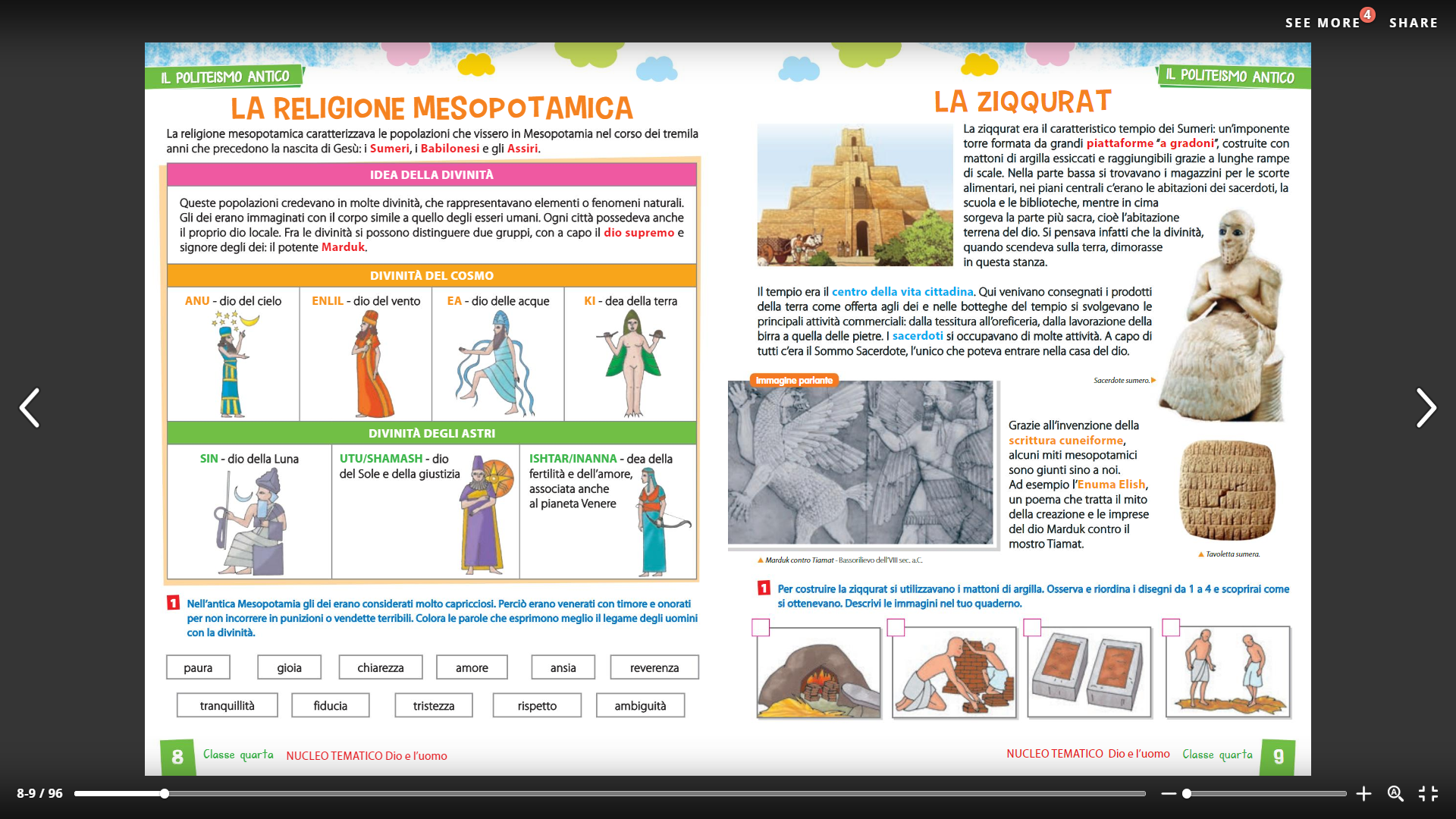 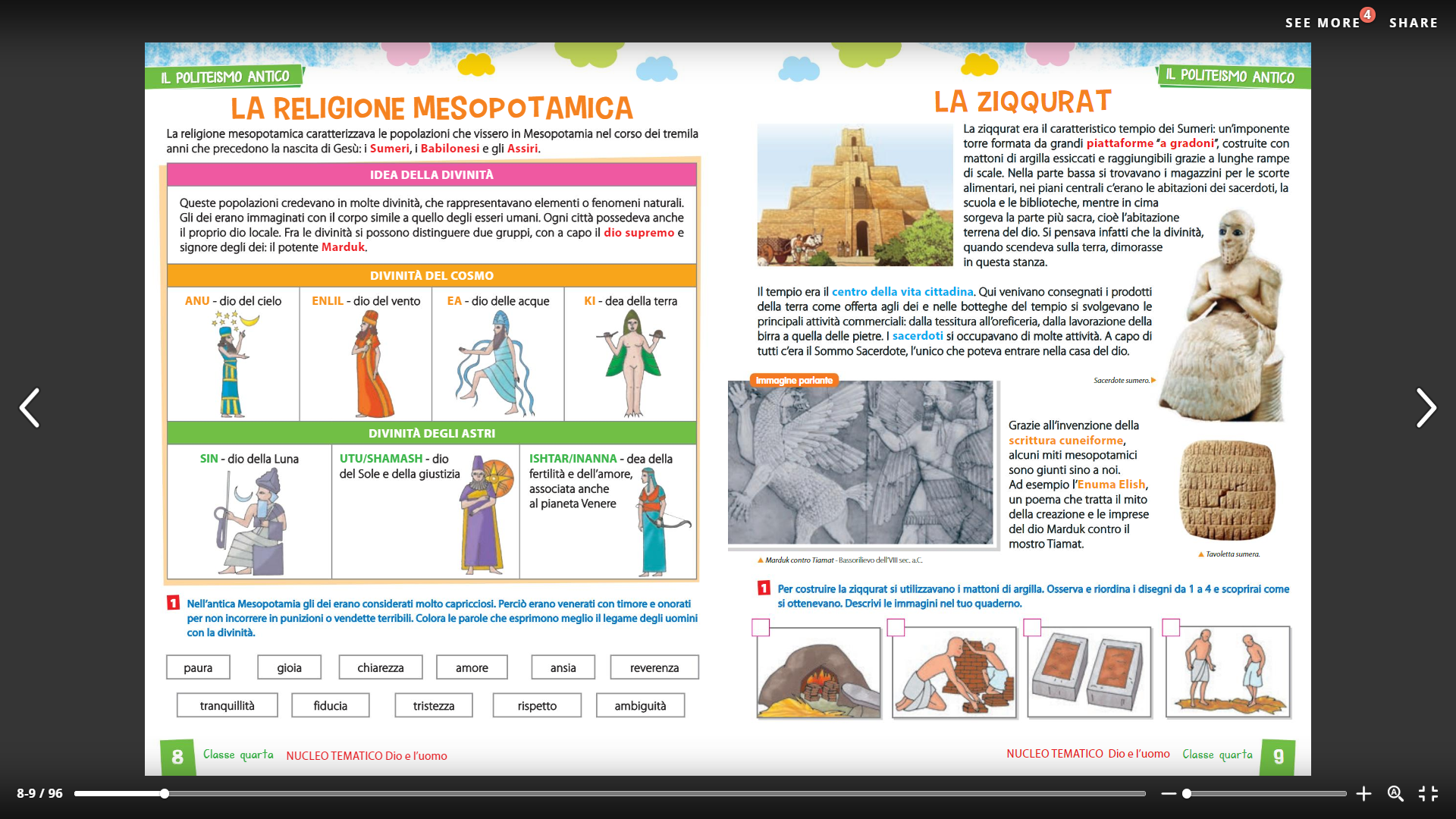 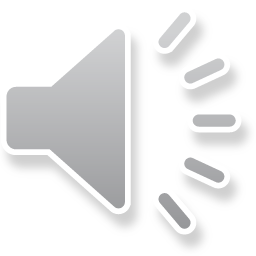 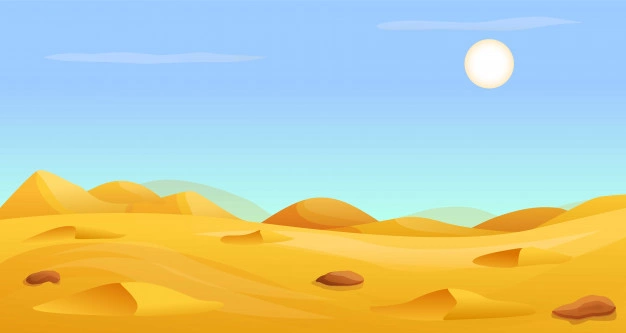 ATTIVITA'
	
Rispondere alle domande sul libro di testo. 
Dal libro operativo “ Costruiamo una ZIQQURAT” (Pag.31)

Completare Attività Pag.54 del libro di tetso